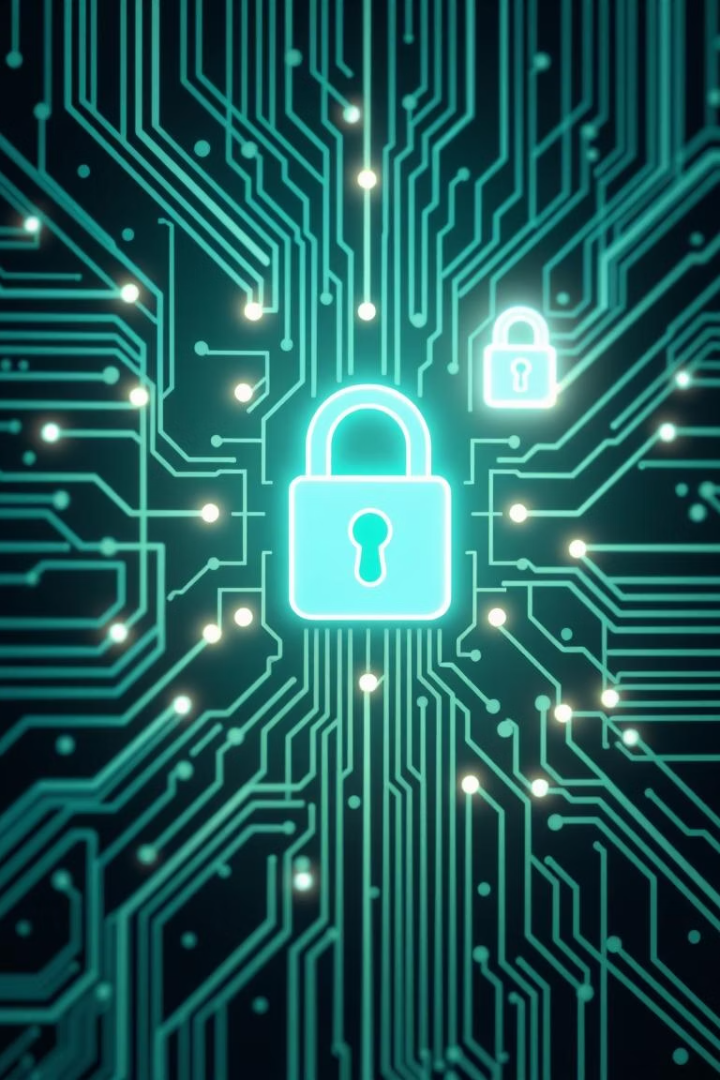 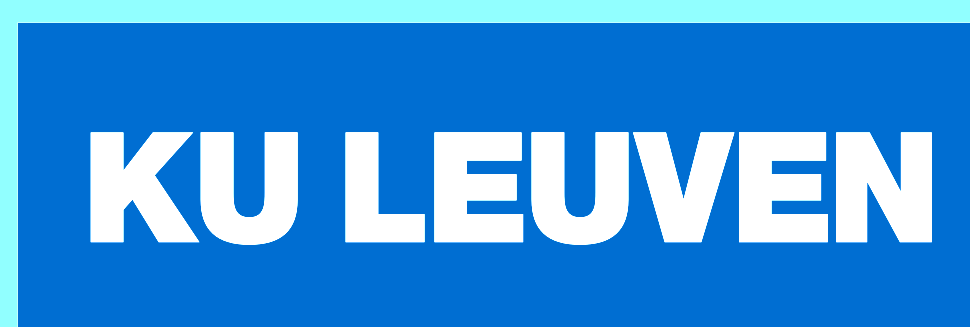 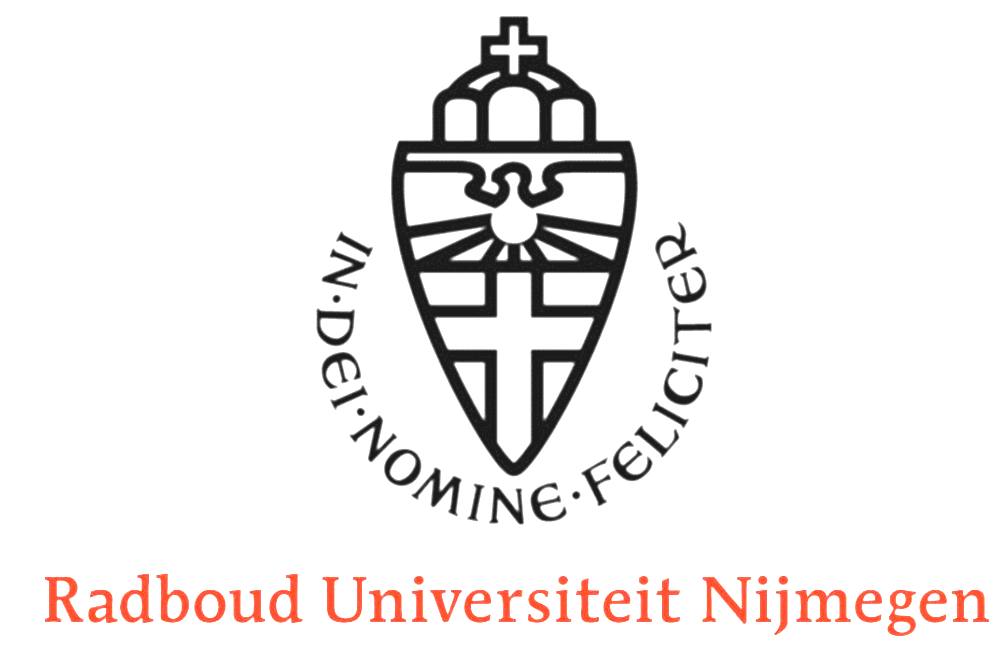 Designing Hardware-Friendly Hash Functions for Network Security Using Cartesian Genetic Programming
Mujtaba Hassan, Jo Vliegen, Stjepan Picek, Nele Mentens
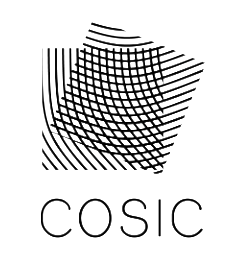 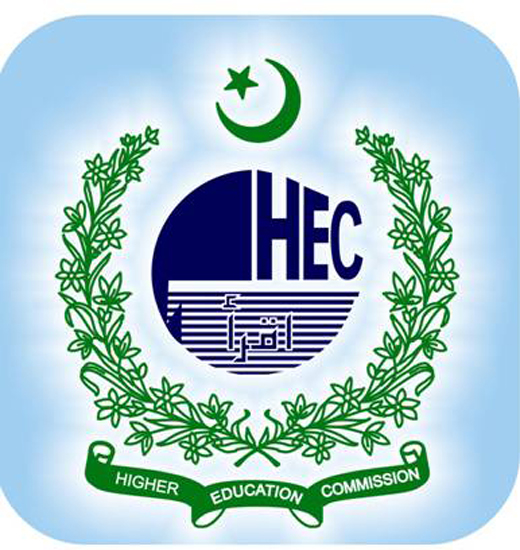 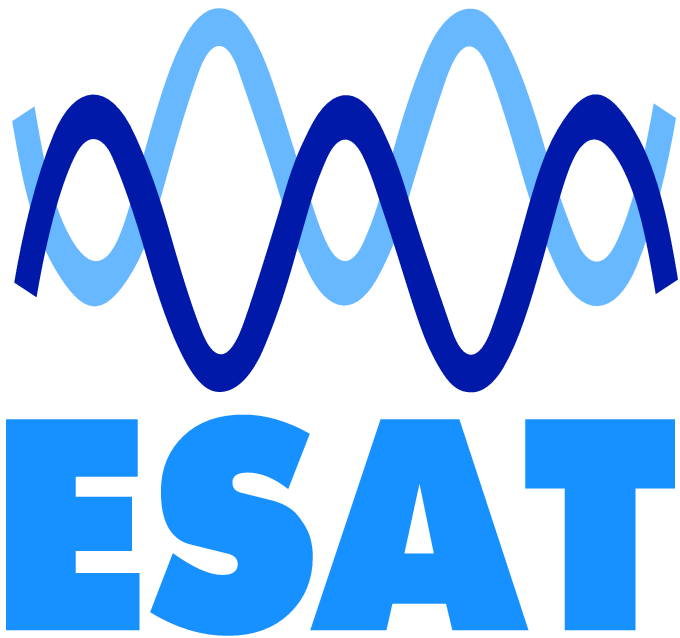 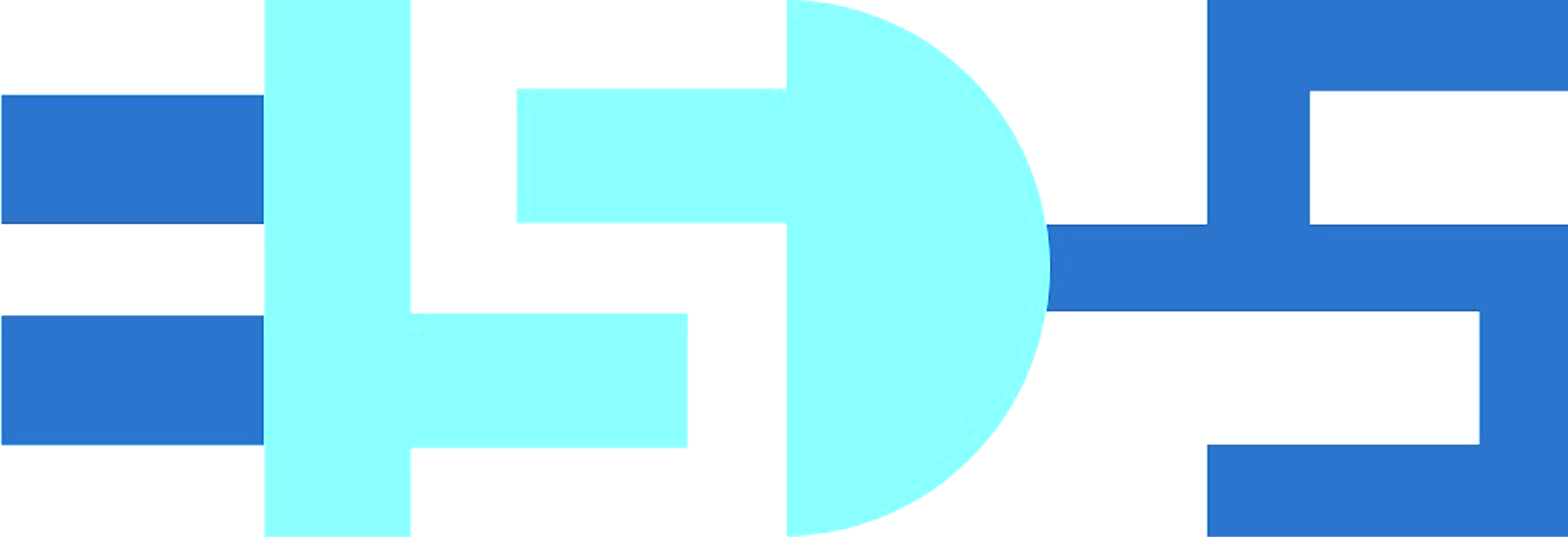 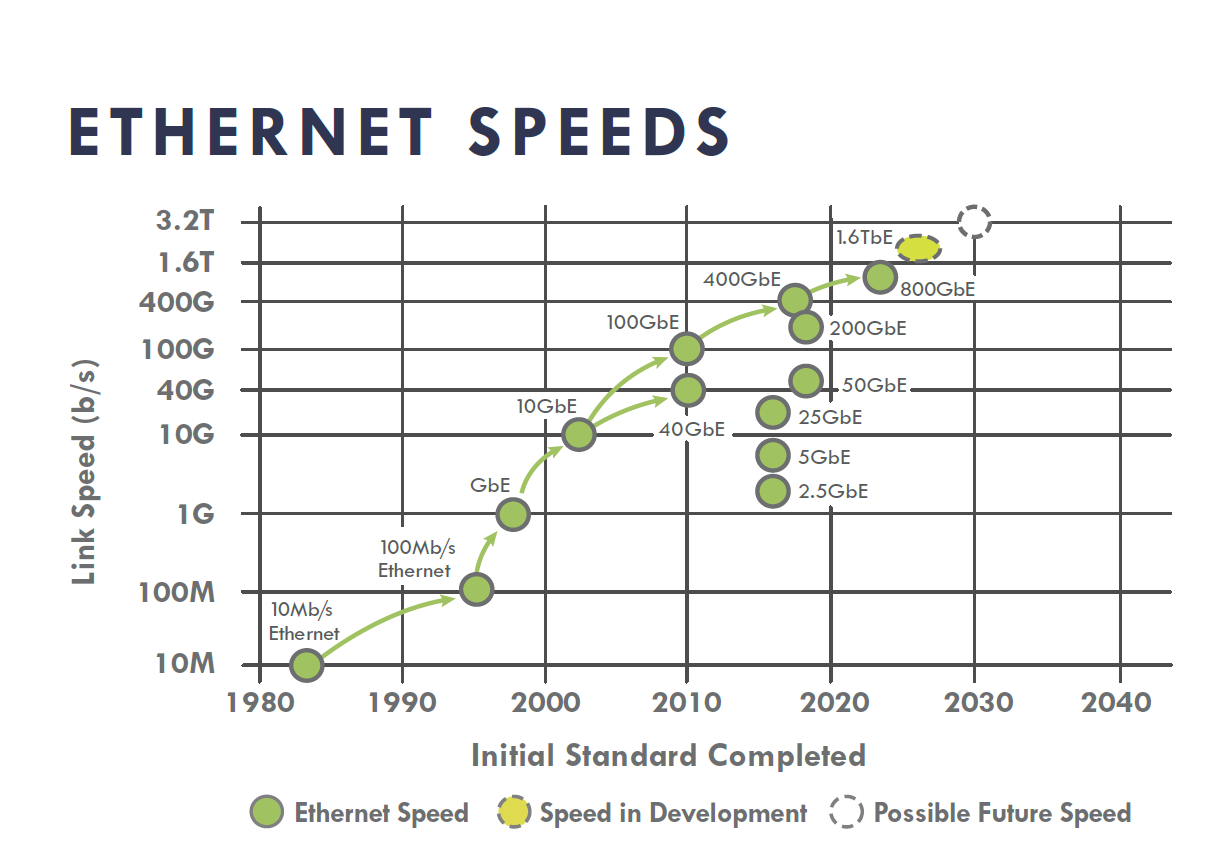 Growing Network Security Challenges
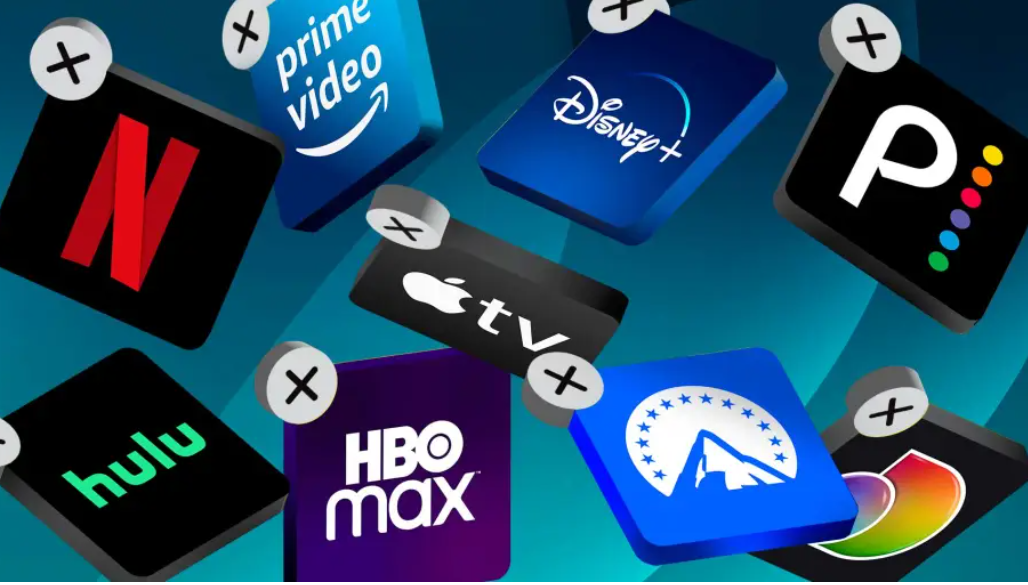 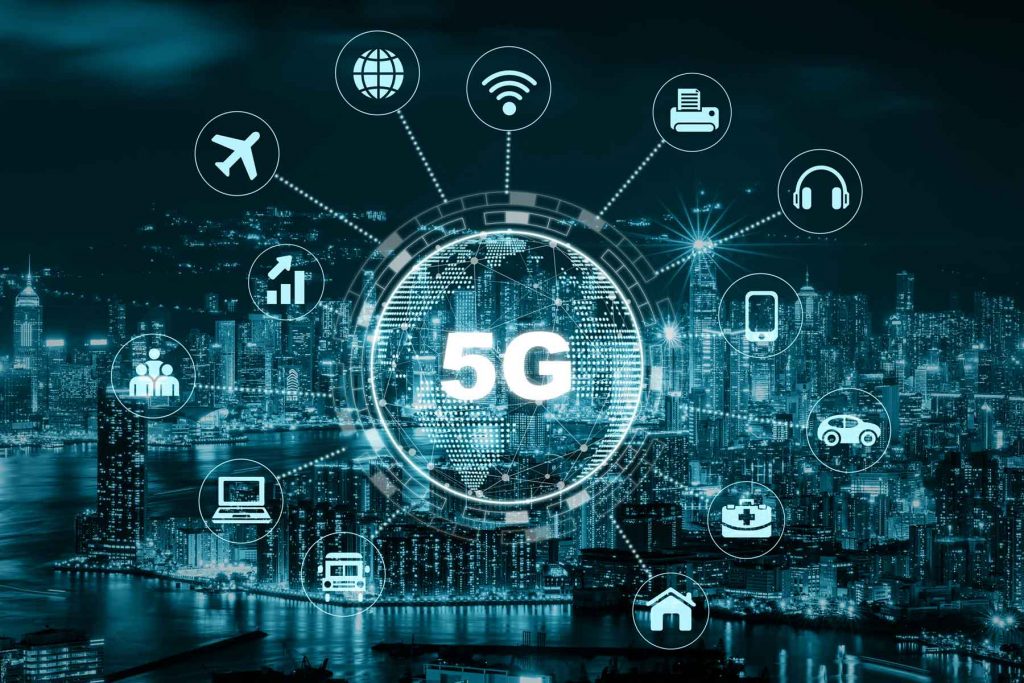 Traffic Volume Surge
High-Speed Networks
Network bandwidth demands are increasing exponentially
Terabit Ethernet networks are becoming a standard
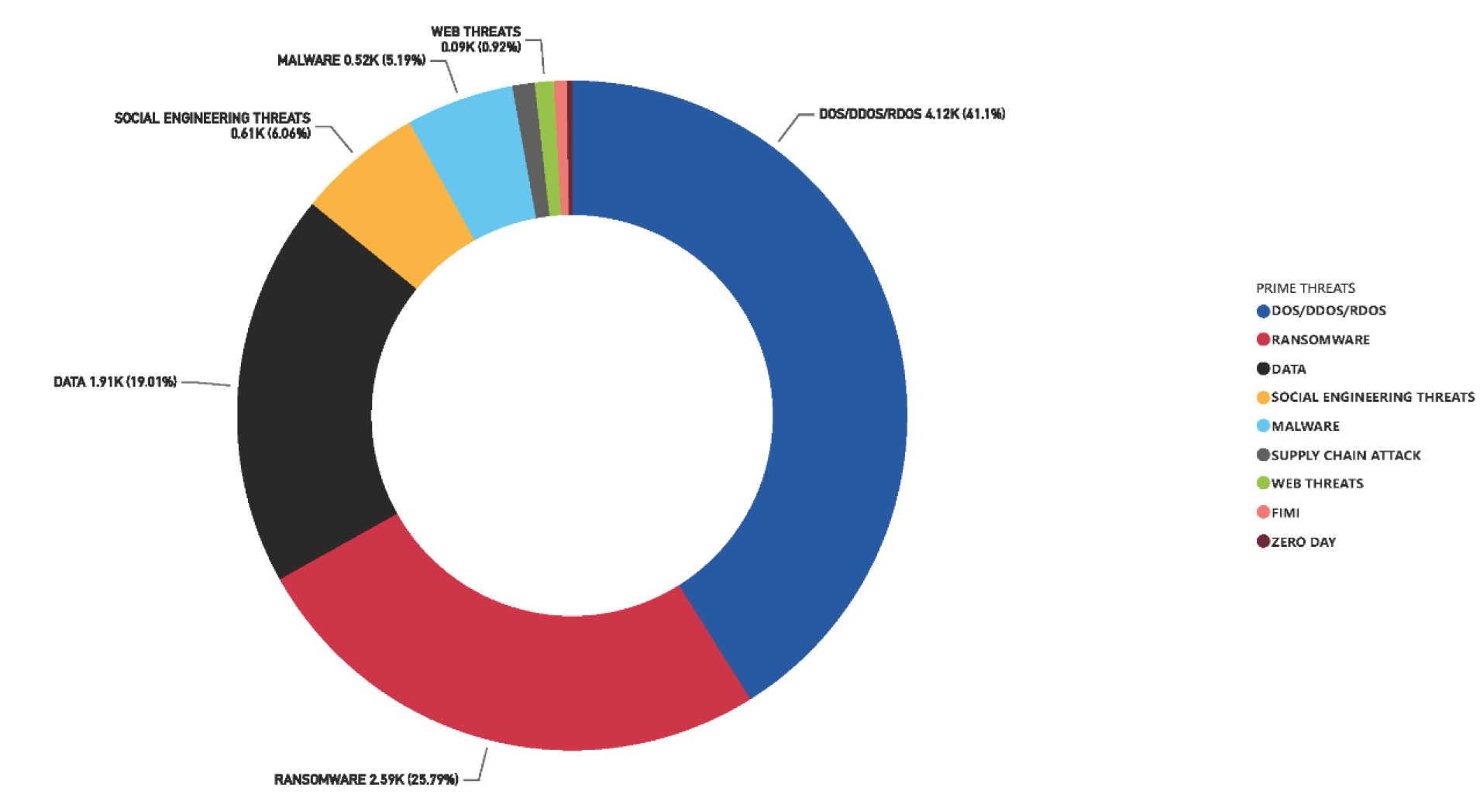 Cyber Attack Proliferation
More sophisticated DDoS and other cyber threats are emerging
5.6 Tbps attack
Network Monitoring and Filtering Systems (NMFS)
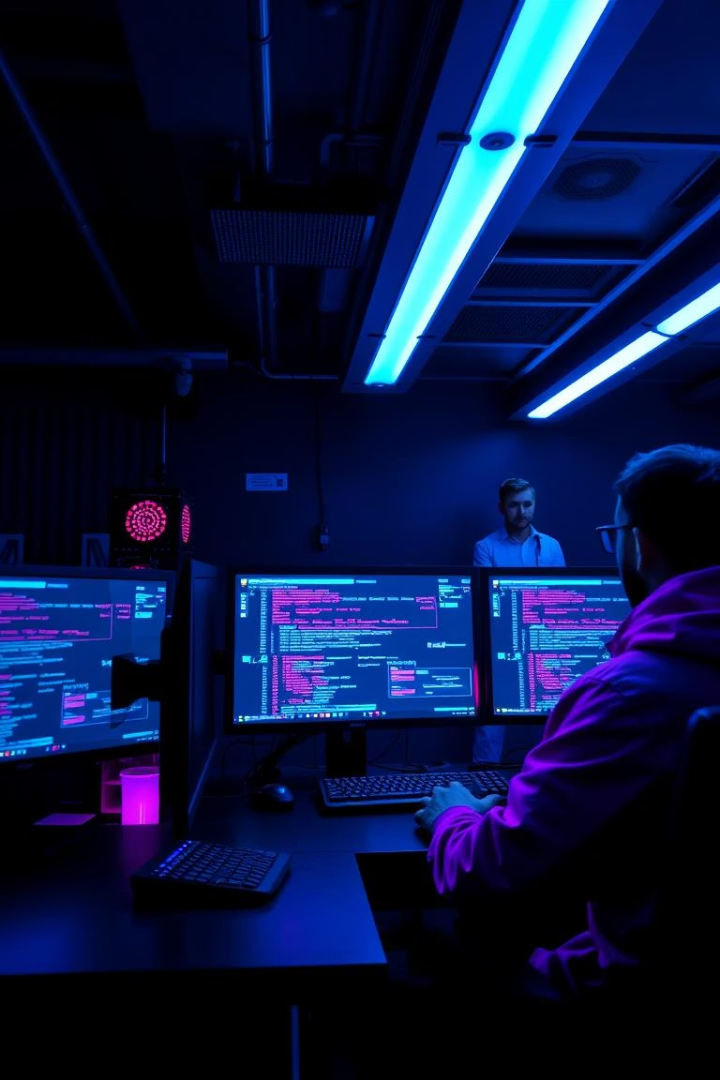 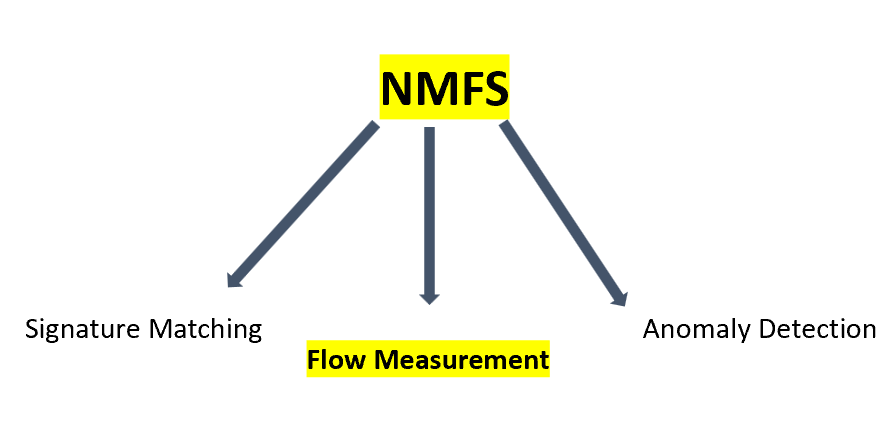 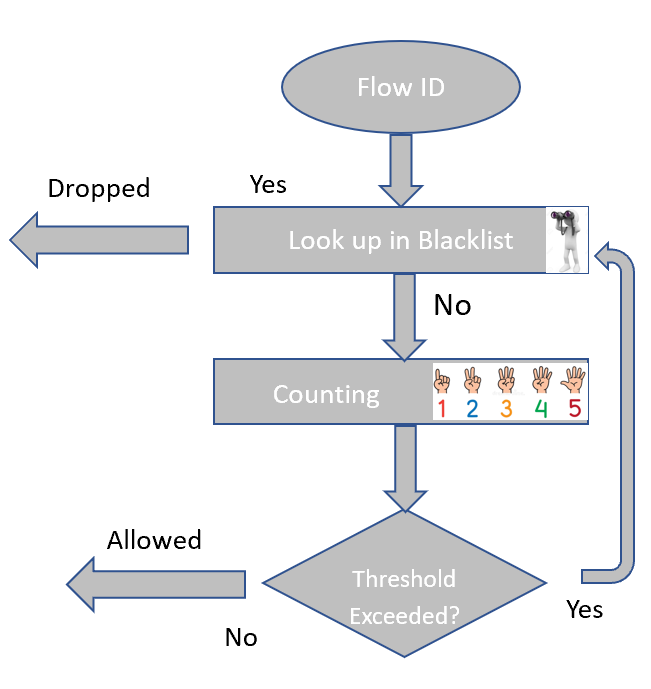 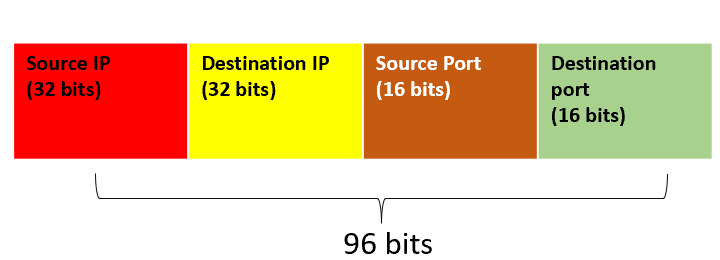 3
Network Monitoring and Filtering Systems (NMFS)
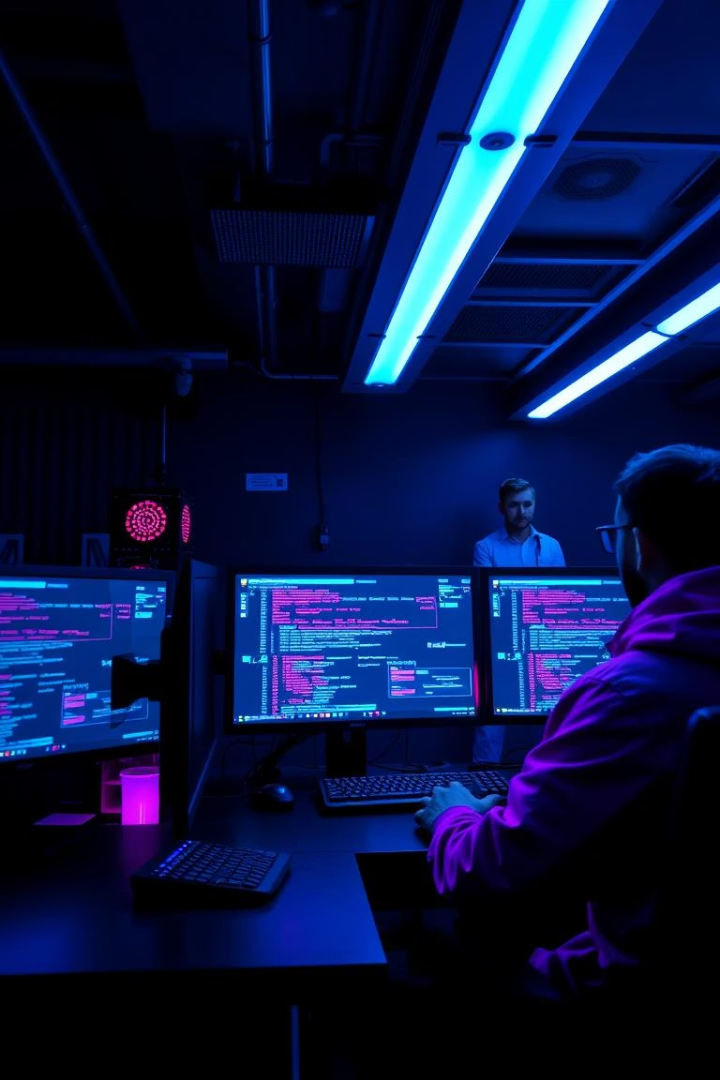 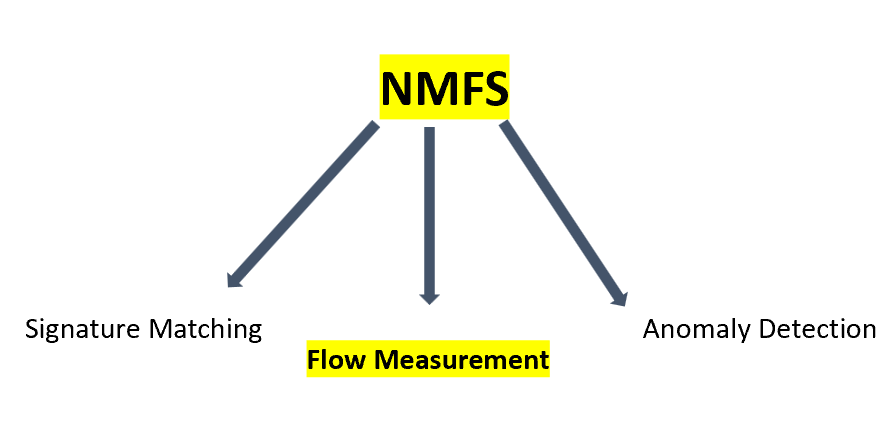 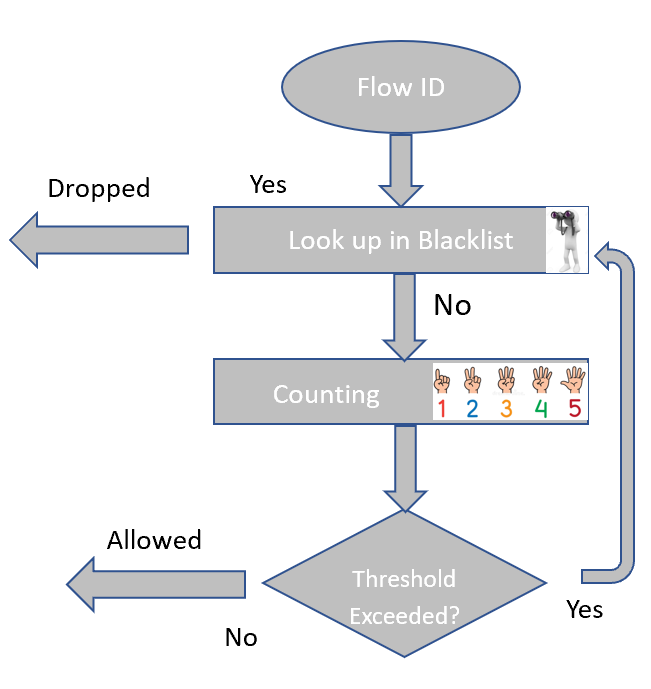 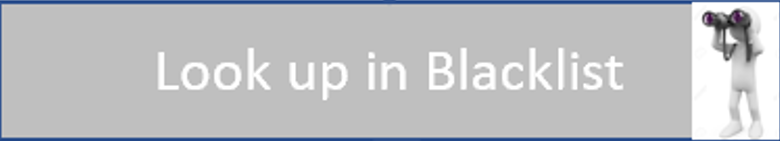 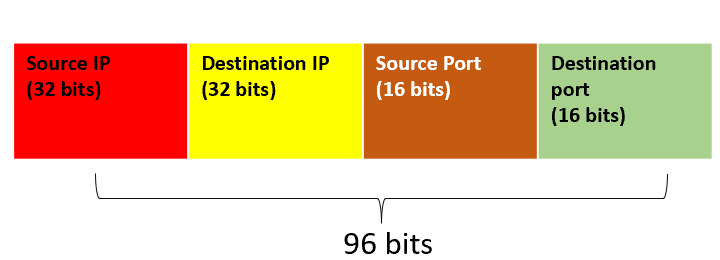 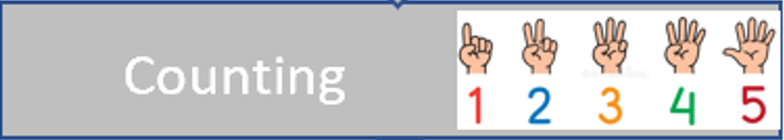 4
Probabilistic vs Exact Data Structures for Lookups
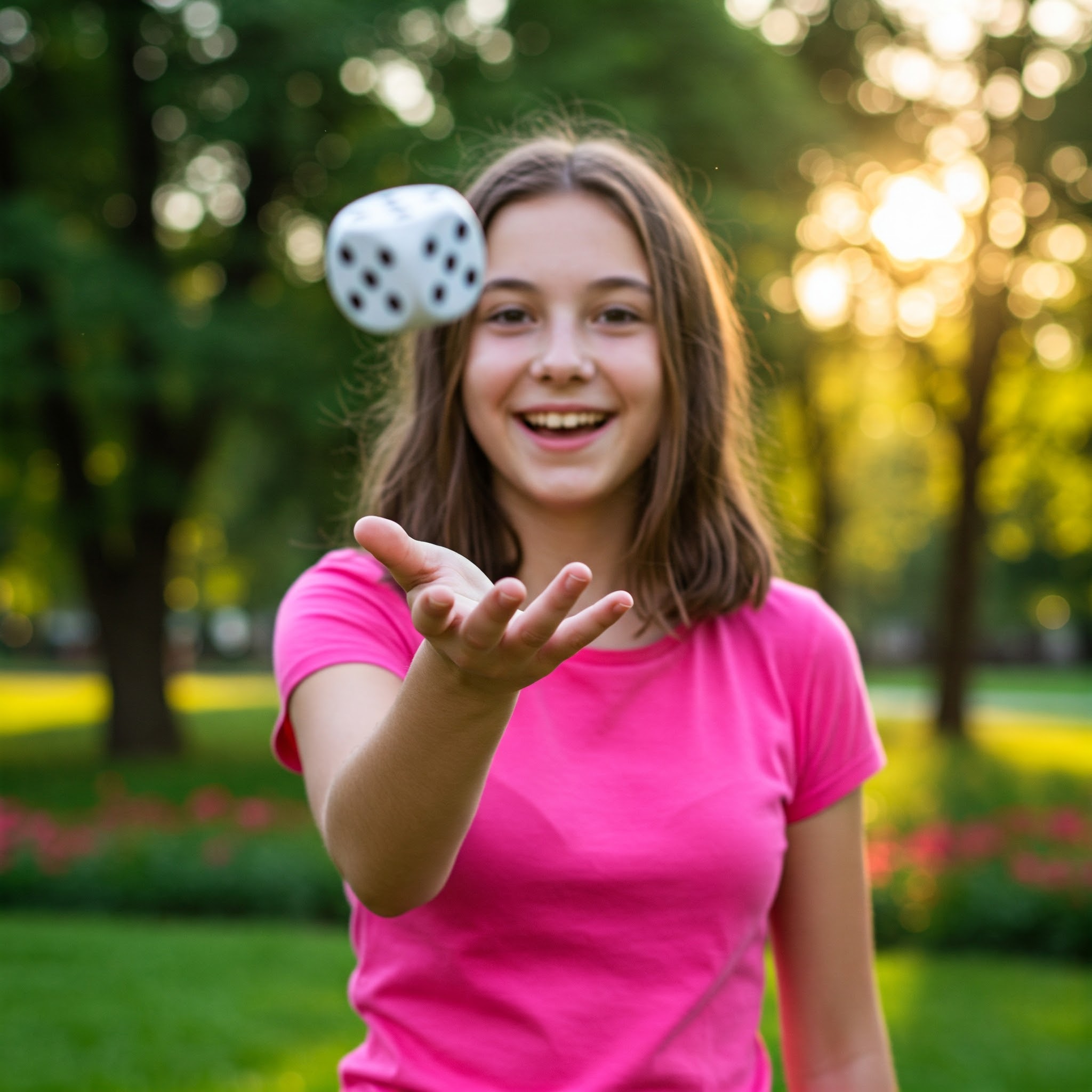 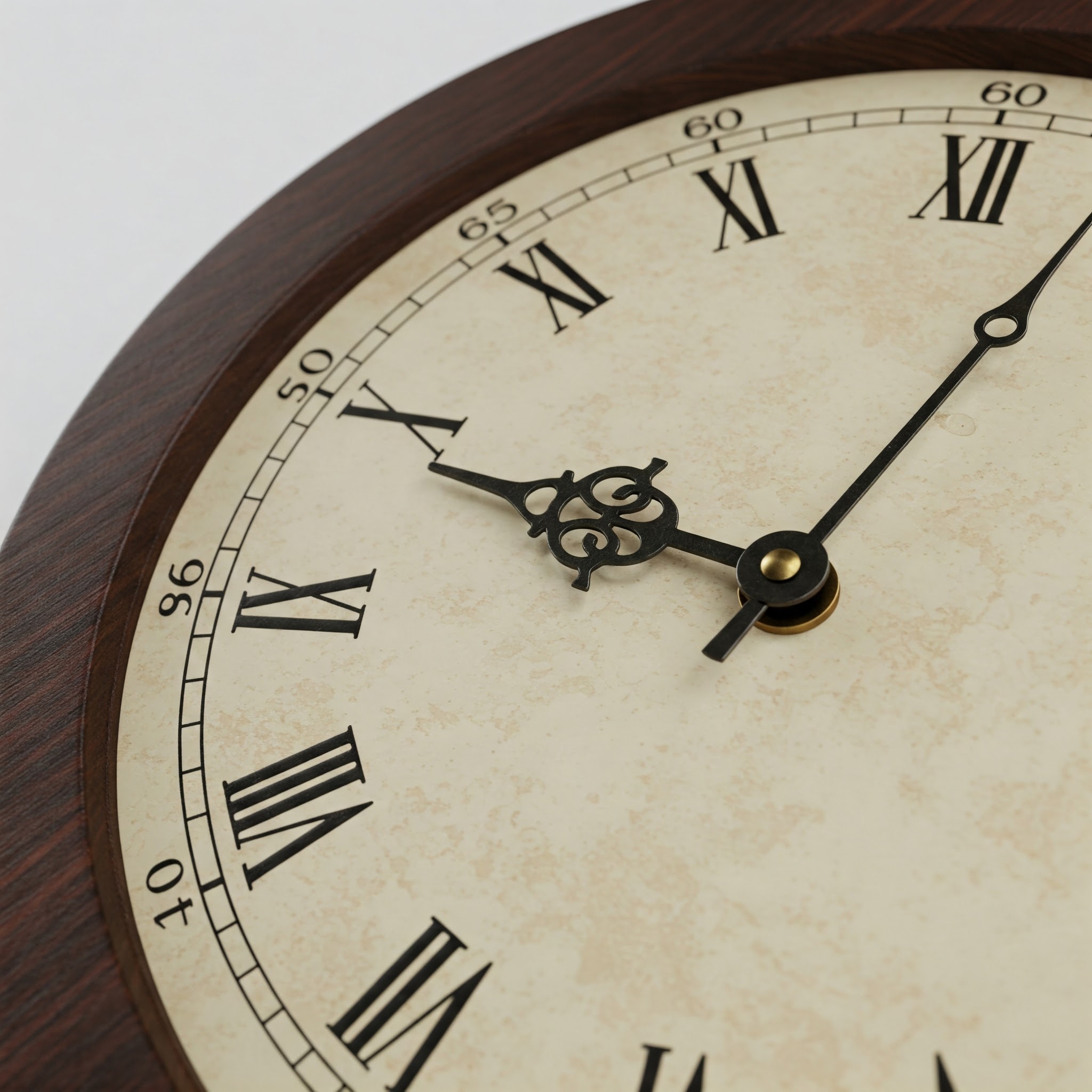 Probabilistic Data Structures
Use Cases
Exact Data Structures
Accurate but less scalable, e.g., arrays, lists
Prefer probabilistic structures when

Speed and memory have priority
Dealing with high volume of data
A few false positives are tolerable
Fast, space-efficient, and scalable, with some false positives, e.g., Bloom filters
Source: Photos created using Google Gemini
Probabilistic vs Exact Data Structures for Lookups
Non-Cryptographic hash functions are core components of probabilistic structures
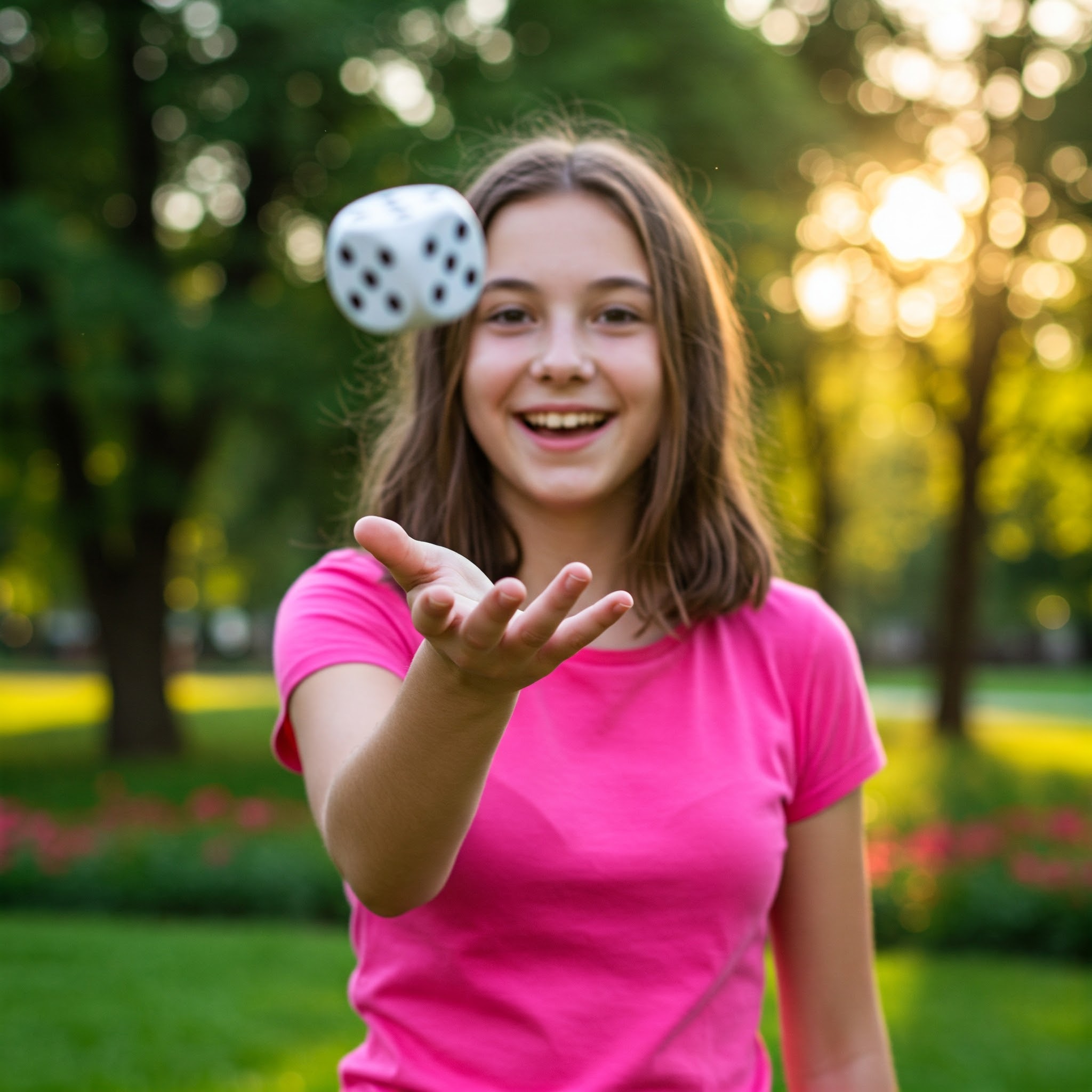 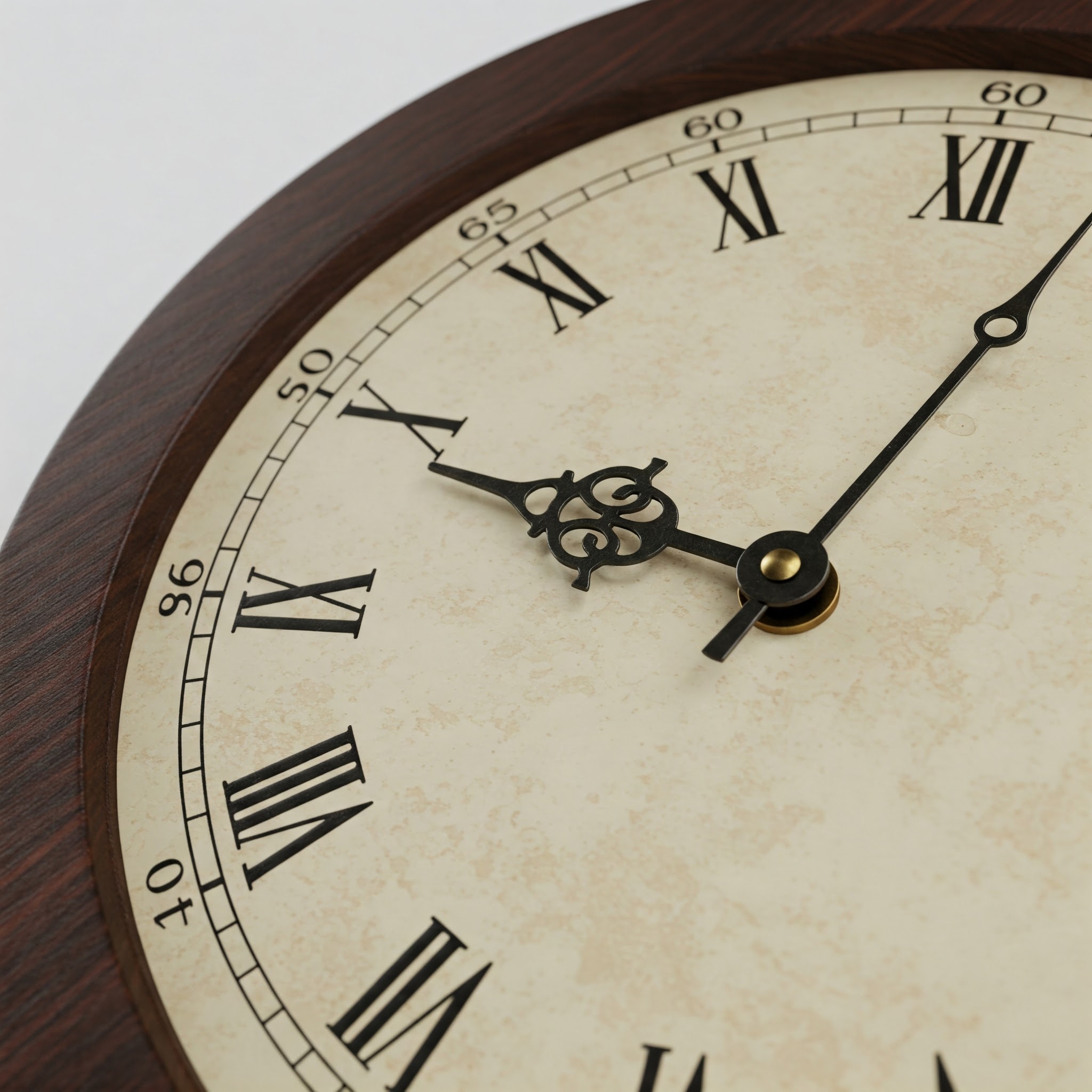 Probabilistic Data Structures
Use Cases
Exact Data Structures
Accurate but less scalable, e.g., arrays, lists
Prefer probabilistic structures when

Speed and memory have priority
Dealing with high volume of data
A few false positives are tolerable
Fast, space-efficient, and scalable, with some false positives , e.g., Bloom filters
Source: Photos created using Google Gemini
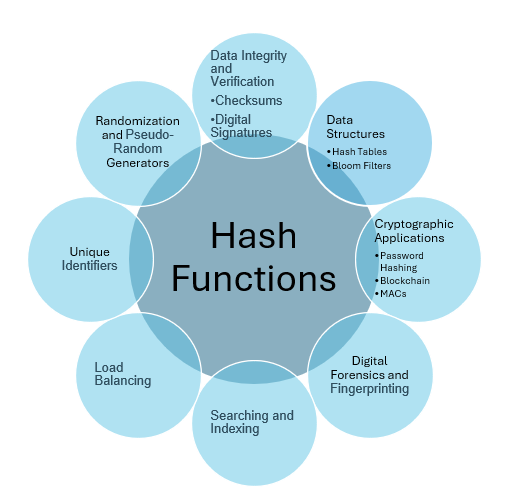 Hash Functions
Designing a hash function is extremely difficult due to the nonlinear and complex behavior between input and output

Hardware-oriented hash functions pose additional challenges not faced in software-oriented designs

Their performance is typically assessed in terms of latency, operating frequency, throughput, and resource utilization on FPGAs

Evolutionary Computation, such as GP and CGP, excels in such situations
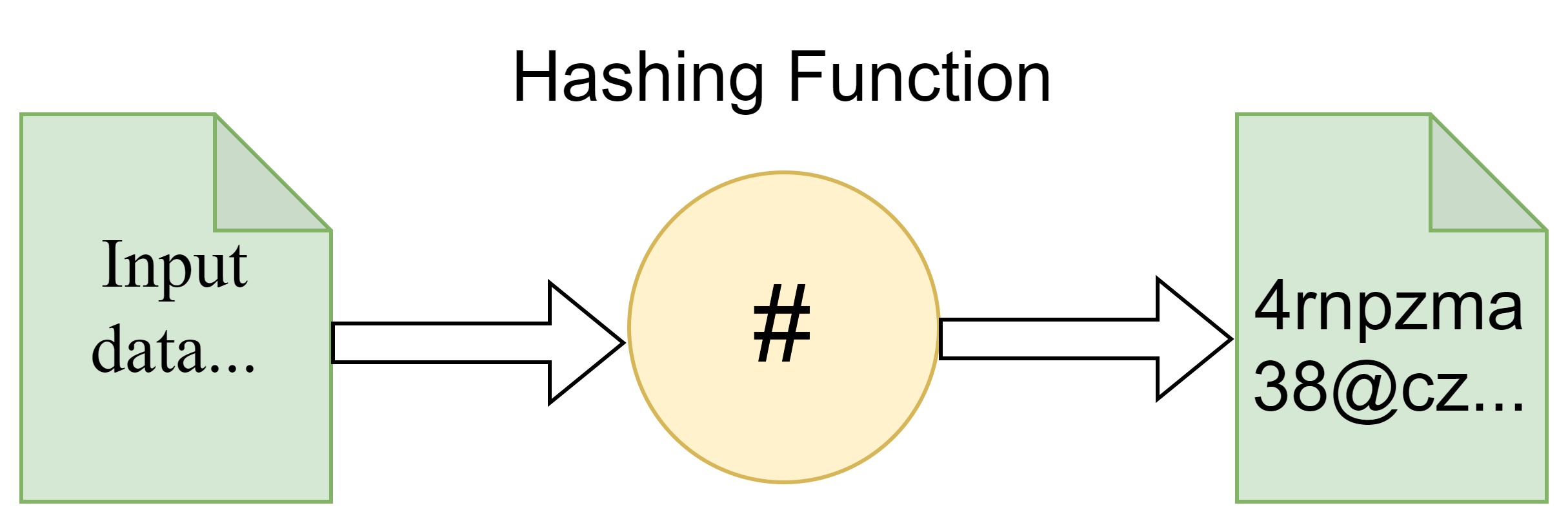 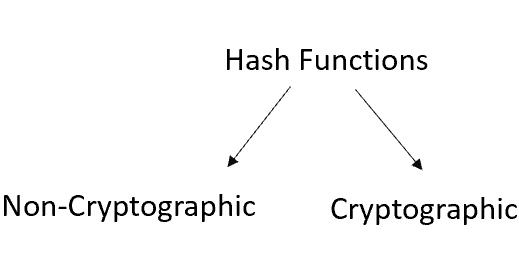 7
Why is it difficult for humans and machines? (one scenario)
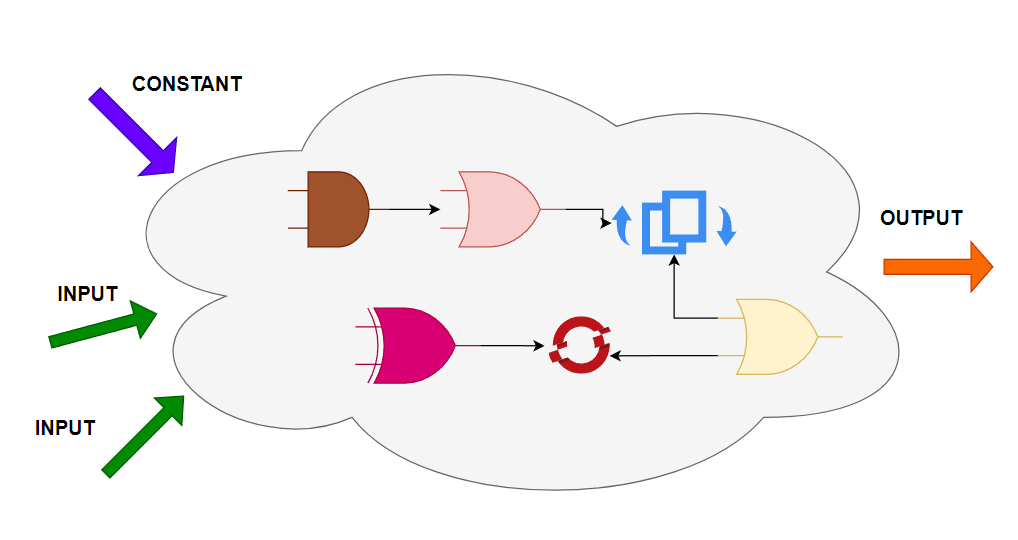 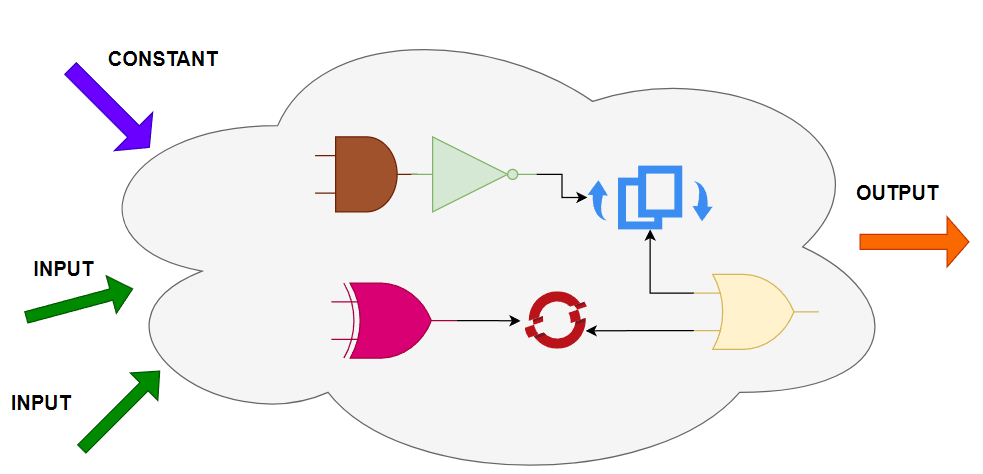 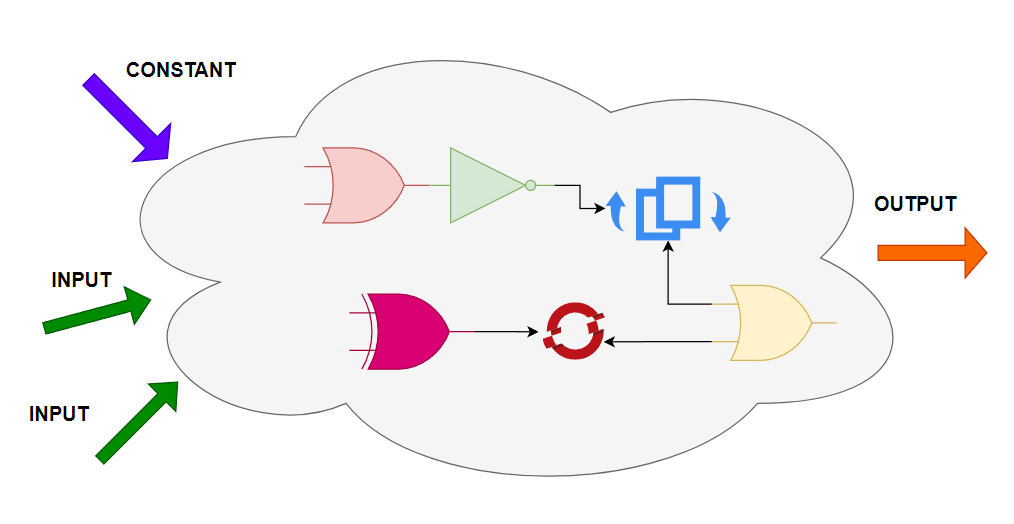 7500 combinations — 
a number with over 422 digits
Even a supercomputer (Frontier) will take 
more time than the age of the universe to try all possible combinations
8
Why are HW-friendly hash functions critical?
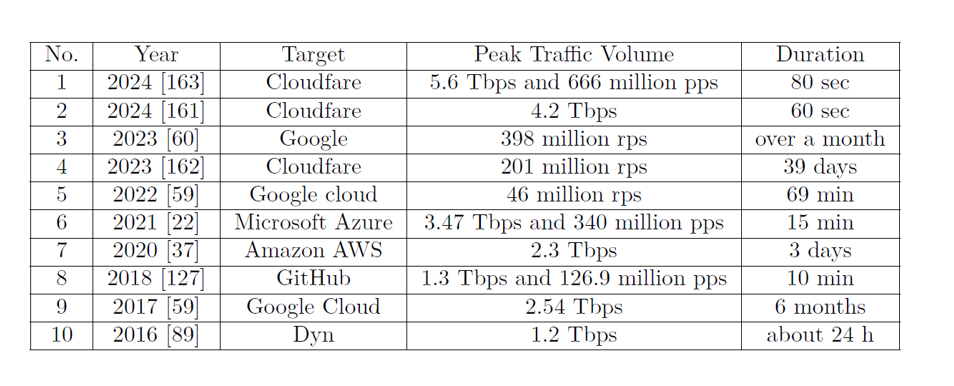 5.6 Tbps = 700 GB/s throughput

With a minimum packet size of 64 bytes,
it is necessary to process 10 billion packets
per second
Major DDoS attacks
Cartesian Genetic Programming (CGP)
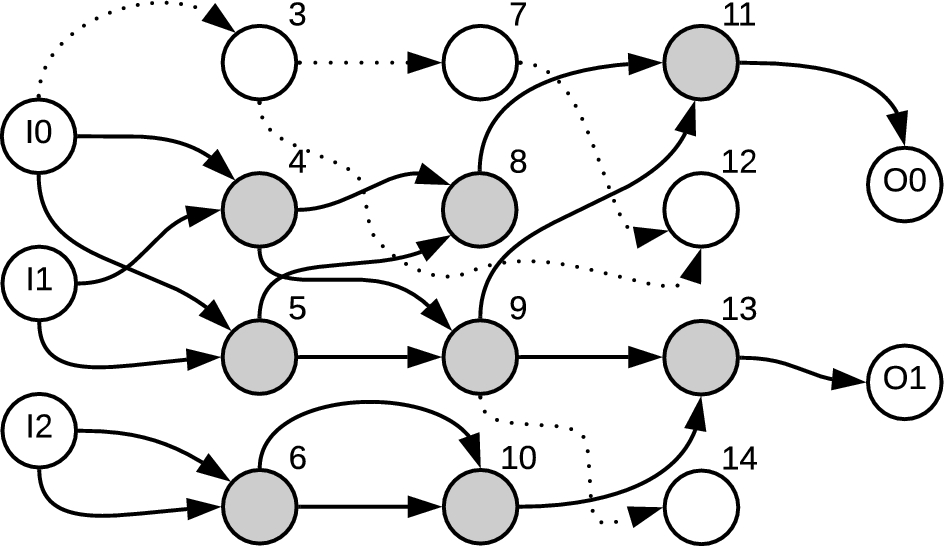 The solution to a given problem is represented as a 2D
    grid of nodes

 CGP allows node re-usage and possesses neutral genetic
    drift (NGD)
Final Design
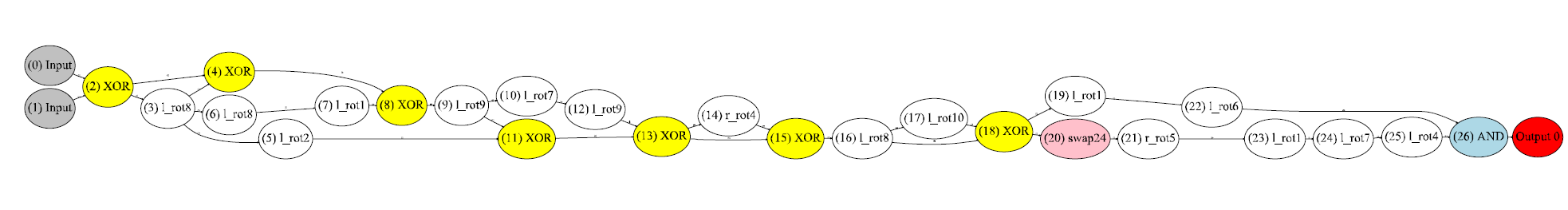 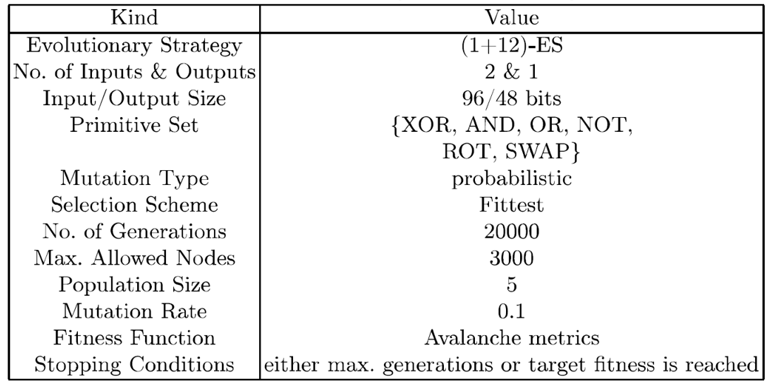 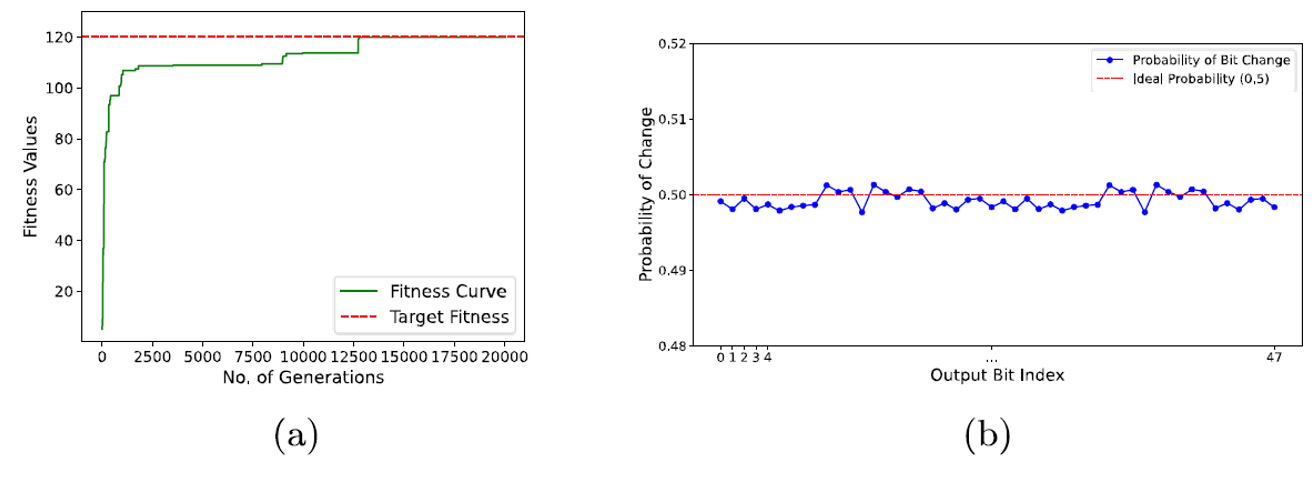 11
FPGA Performance Comparison with Related Work
7.92% improvement in operating frequency and throughput, along with a 7.3% improvement in latency
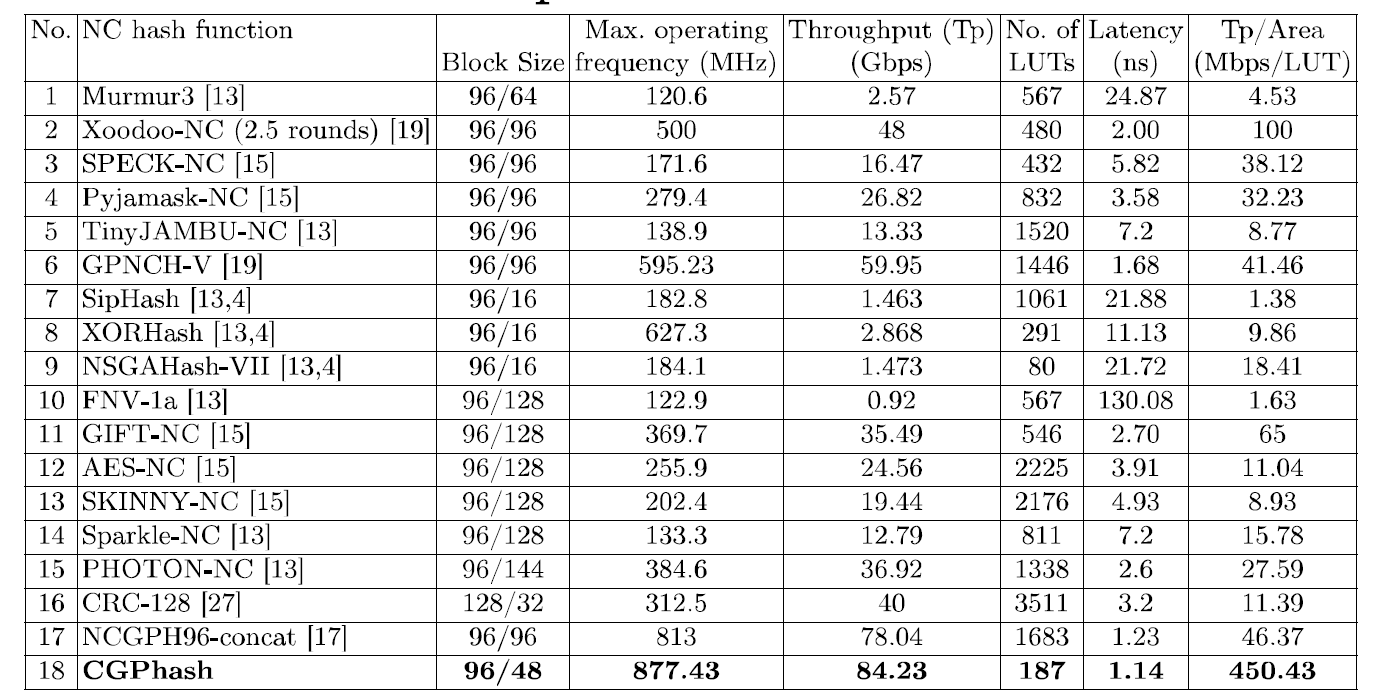 Hand Crafted
Hand Crafted
Throughput per Area (Tp/Area) improved by 4.5 times
Hand Crafted
Ours
12
Impact
Amazon AWS
Google Cloud
Microsoft Azure
Cloud and infrastructure providers
Observability and monitoring platforms
DDoS mitigation companies
Datadog
New Relic
Dynatrace
Splunk
NinjaOne
Cloudfare
Akamai
Radware
Fortinet
Arbor Networks
Lockheed Martin
BAE systems
Raytheon
Rafale
Ericsson
Huawei
Nokia
Telecom and ISP
 infrastructure vendors
Defense contractors
Why we are the best
No training on the dataset is required
Best resource utilization
Best computational speed
Outperforms all state-of-the-art 
Non-Cryptographic hash functions
14
[Speaker Notes: 7]
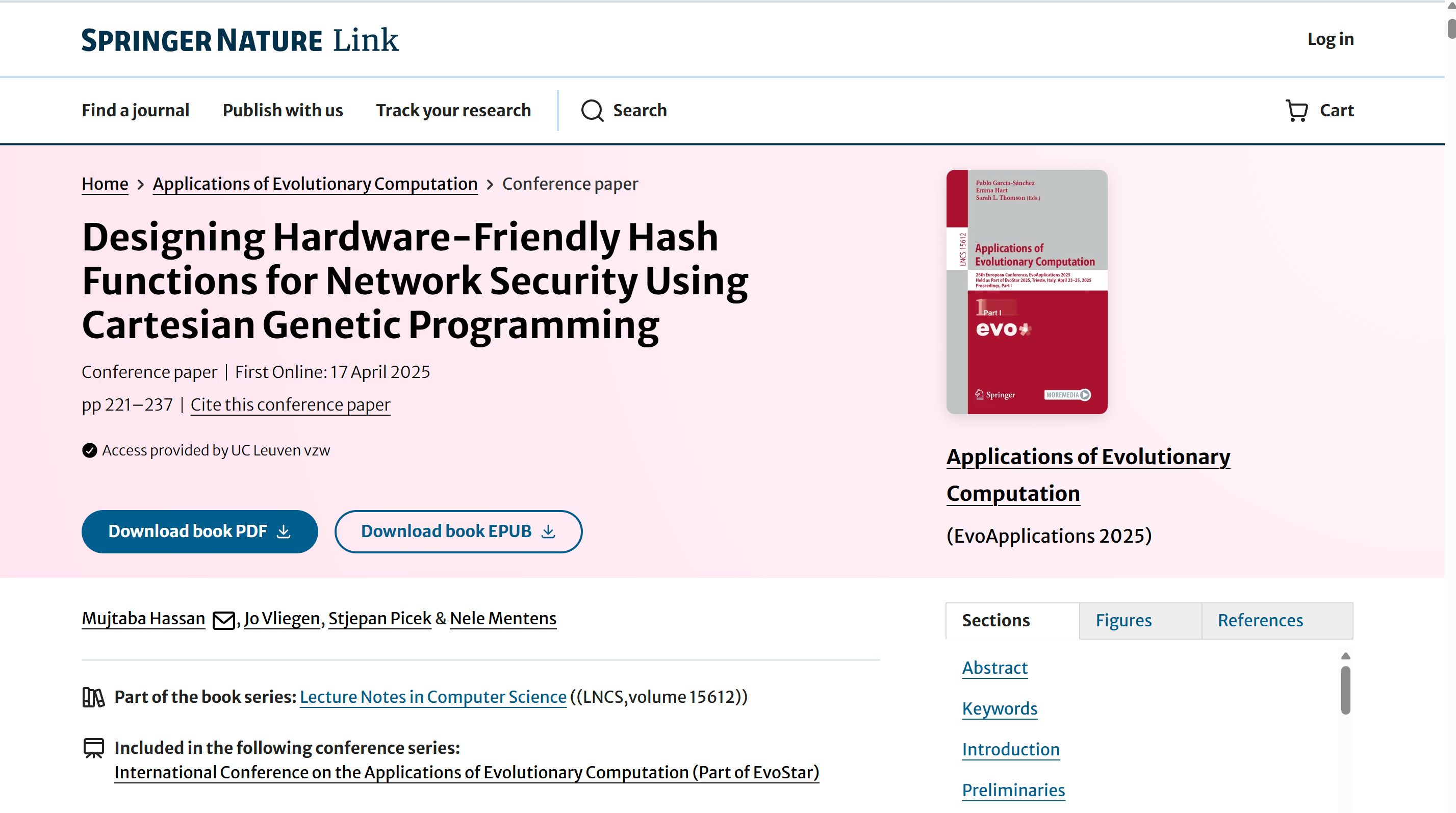 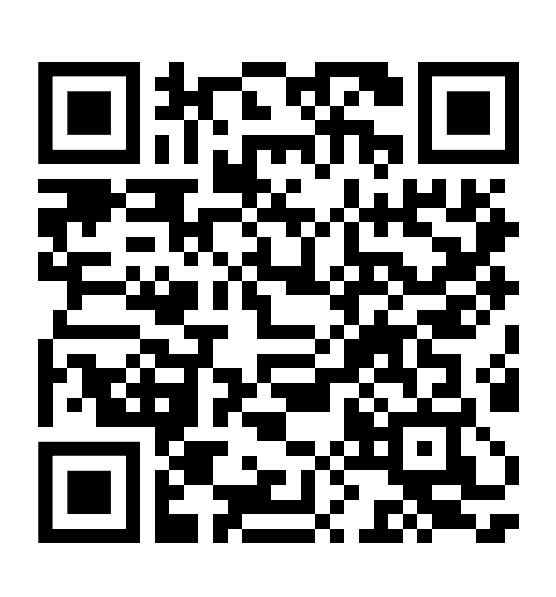 Paper
THANK YOU!
16